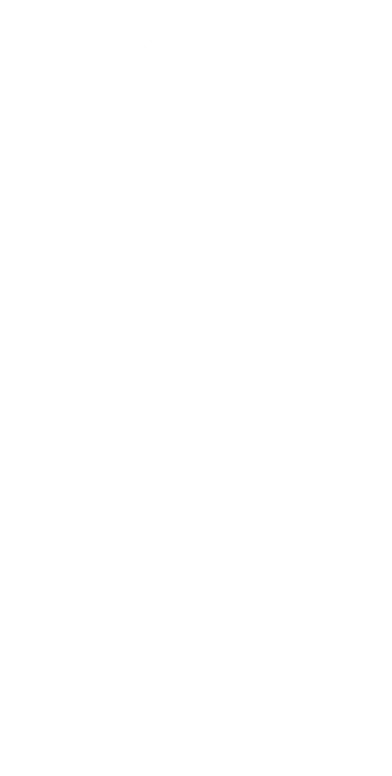 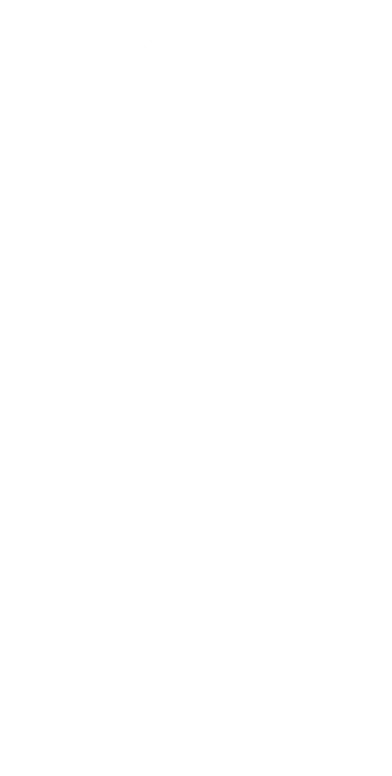 20begir.com
سبک فضای بیرونی
قالب پاورپوینت
عنوان فرعی ارائه خود را وارد کنید
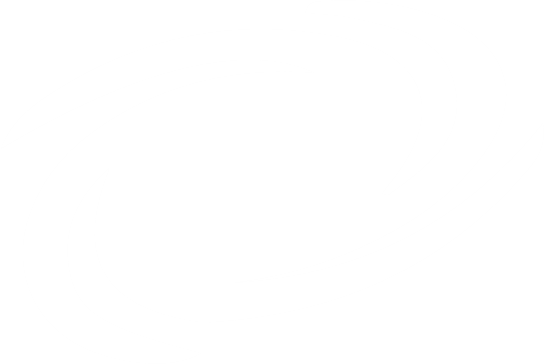 فضا
من جیدن اسمیت هستم
من اینجا هستم زیرا عاشق ارائه سخنرانی هستم.
می توانید من را در @username پیدا کنید
2
1.عنوان انتقال
بیایید با اولین مجموعه اسلایدها شروع کنیم
“
نقل قول ها معمولاً به عنوان وسیله ای برای الهام و فراخوانی افکار فلسفی از خواننده چاپ می شوند.
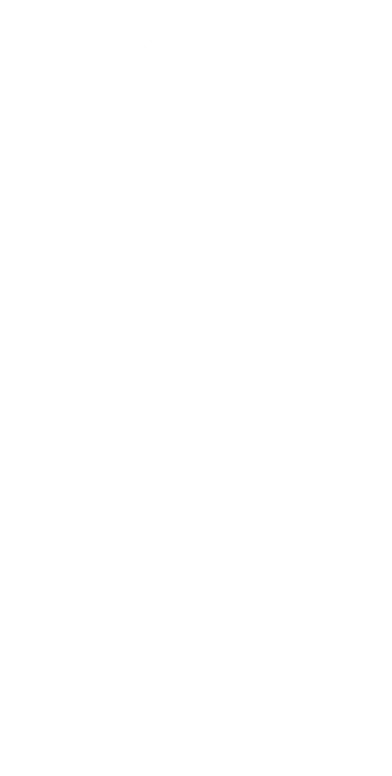 این عنوان یک اسلاید است
در اینجا شما لیستی از موارد را دارید
و مقداری متن
اما به یاد داشته باشید که اسلایدهای خود را با محتوا زیاد نکنید
مخاطبان شما به شما گوش می دهند یا محتوا را می خوانند، اما هر دو را انجام نمی دهند.
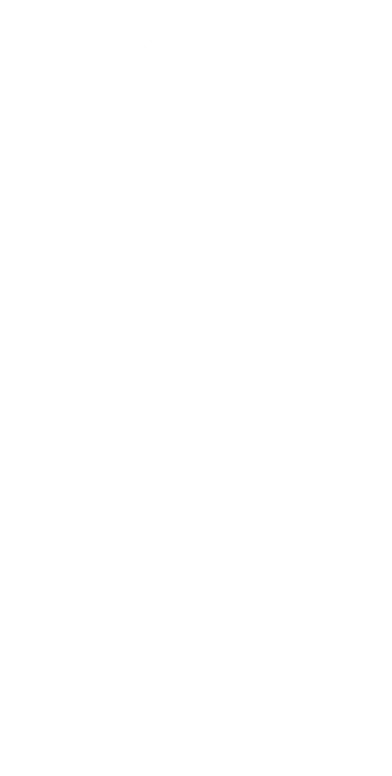 5
مفهوم بزرگ
با استفاده از نمادها یا تصاویر، توجه مخاطبان خود را به یک مفهوم کلیدی جلب کنید
6
همچنین می توانید محتوای خود را تقسیم کنید
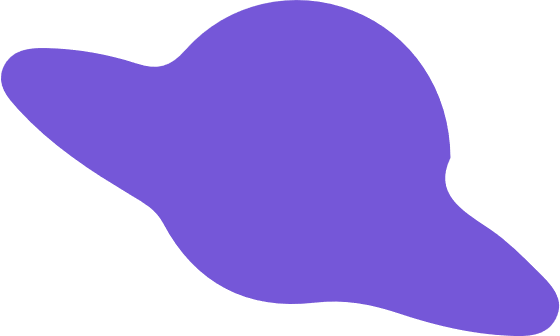 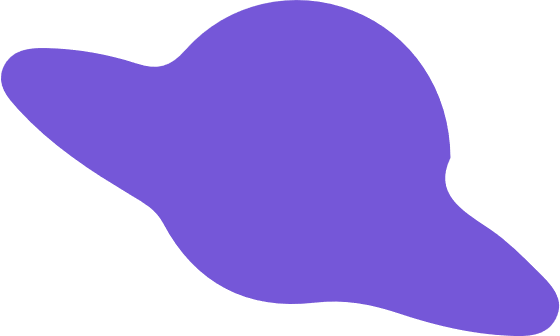 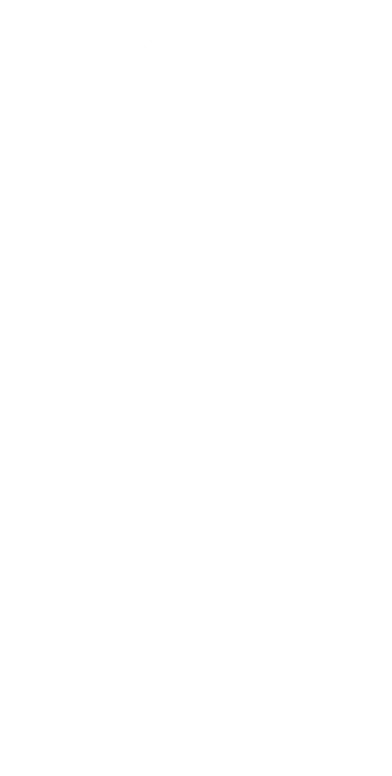 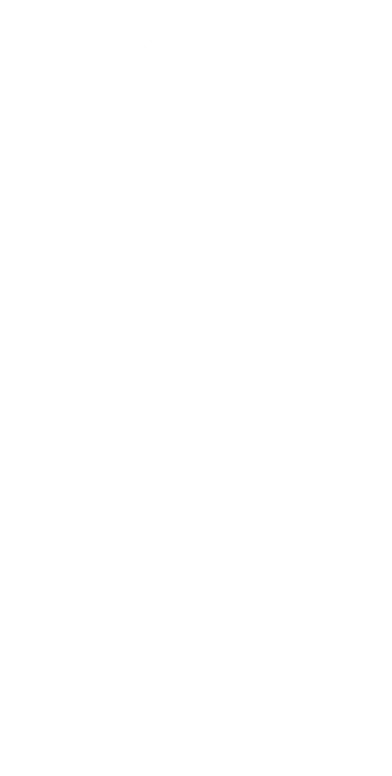 سفید
رنگ شیر و برف تازه، رنگی است که از ترکیب تمام رنگ های طیف مرئی ایجاد می شود.
مشکی
رنگ زغال سنگ، آبنوس و فضای بیرونی است. این تیره ترین رنگ است که نتیجه عدم وجود یا جذب کامل نور است.
7
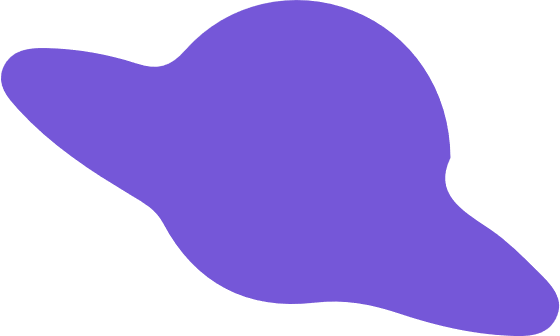 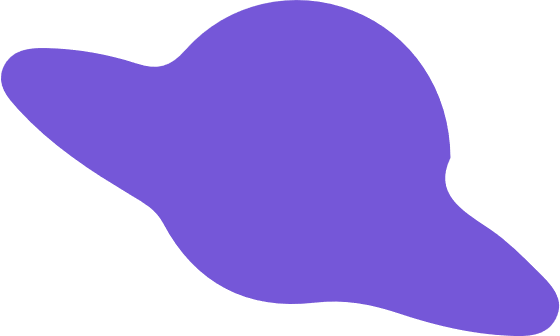 در دو سه ستون
آبی
رنگ آسمان صاف و دریای عمیق است. در طیف نوری بین بنفش و سبز قرار دارد.
قرمز
رنگ خون است و به همین دلیل در طول تاریخ با فداکاری، خطر و شجاعت همراه بوده است.
رنگ زرد
رنگ طلایی، کره و لیموی رسیده است. در طیف نور مرئی، زرد بین سبز و نارنجی یافت می شود.
8
یک تصویر ارزش هزار کلمه است
یک ایده پیچیده را می توان تنها با یک تصویر ثابت منتقل کرد، یعنی امکان جذب سریع مقادیر زیادی از داده ها.
9
تاثیر بزرگ می خواهید؟از تصویر بزرگ استفاده کنید
10
از نمودارها برای توضیح ایده های خود استفاده کنید
لورم اپیسوم
لورم اپیسوم
لورم اپیسوم
لورم اپیسوم
لورم اپیسوم
لورم اپیسوم
لورم اپیسوم
11
نقشه ها
دفتر ما
یک ایده پیچیده را می توان تنها با یک تصویر ثابت منتقل کرد، یعنی امکان جذب سریع مقادیر زیادی از داده ها.
یک ایده پیچیده را می توان تنها با یک تصویر ثابت منتقل کرد، یعنی امکان جذب سریع مقادیر زیادی از داده ها.
12
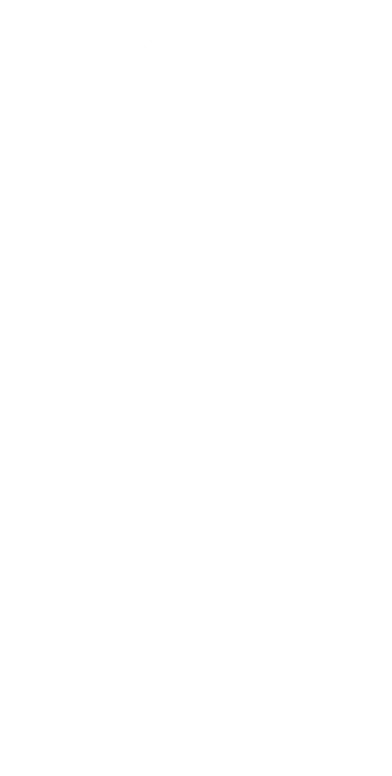 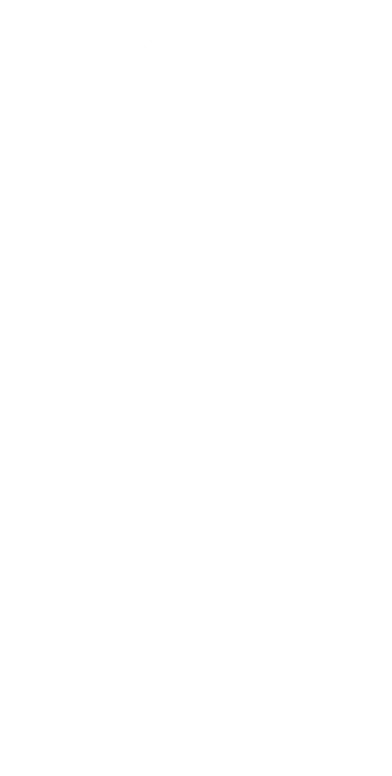 89,526,124
وای این یک عدد بزرگ است، آیا شما افتخار نمی کنید؟
13
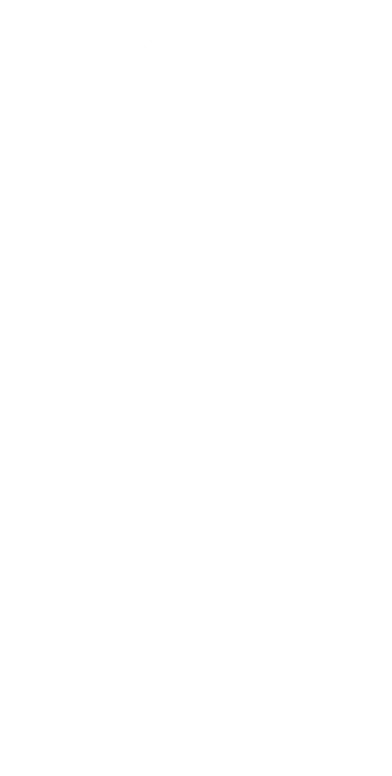 89,526,124$
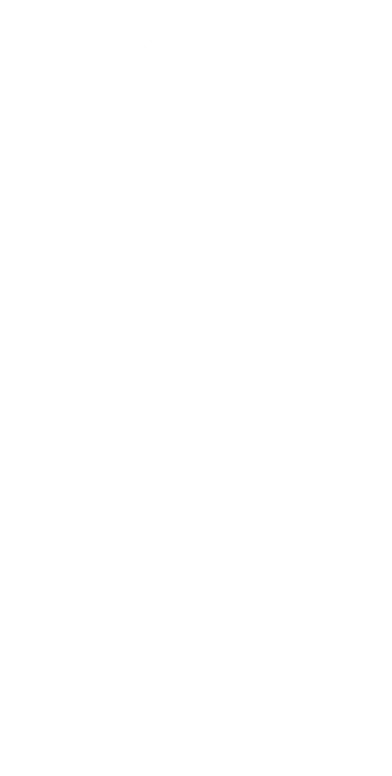 اون پول زیادیه
185,244 users
و تعداد زیادی از کاربران
100%
موفقیت کامل!
14
روند ما آسان است
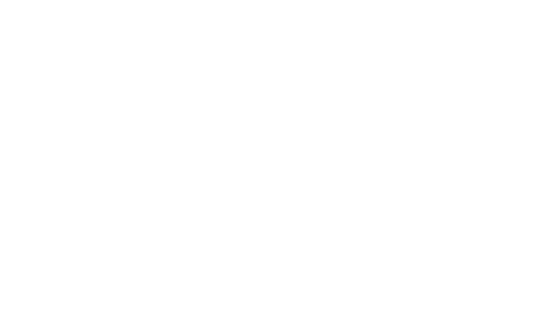 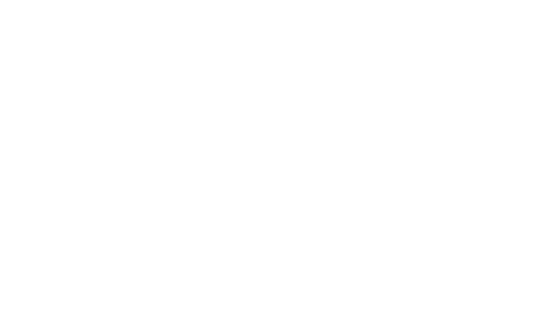 زمان تکلیف
برای مشتری بسیار مهم است که روند کوچینگ را دنبال کند، اما من این زمان را می دهم. تا دریاچه آسان نیاز به شروع دارد.
03
زمان تکلیف
برای مشتری بسیار مهم است که روند کوچینگ را دنبال کند، اما من این زمان را می دهم. تا دریاچه آسان نیاز به شروع دارد.
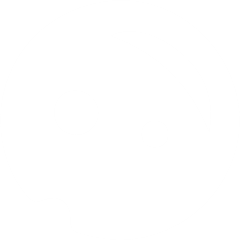 02
01
زمان تکلیف
برای مشتری بسیار مهم است که روند کوچینگ را دنبال کند، اما من این زمان را می دهم. تا دریاچه آسان نیاز به شروع دارد.
15
بیایید چند مفهوم را مرور کنیم
رنگ زرد
رنگ طلایی، کره و لیموی رسیده است. در طیف نور مرئی، زرد بین سبز و نارنجی یافت می شود.
آبی
رنگ آسمان صاف و دریای عمیق است. در طیف نوری بین بنفش و سبز قرار دارد.
قرمز
رنگ خون است و به همین دلیل در طول تاریخ با فداکاری، خطر و شجاعت همراه بوده است.
رنگ زرد
رنگ طلایی، کره و لیموی رسیده است. در طیف نور مرئی، زرد بین سبز و نارنجی یافت می شود.
قرمز
رنگ خون است و به همین دلیل در طول تاریخ با فداکاری، خطر و شجاعت همراه بوده است.
آبی
رنگ آسمان صاف و دریای عمیق است. در طیف نوری بین بنفش و سبز قرار دارد.
16
پروژه موبایل
پروژه‌های وب، برنامه یا نرم‌افزار خود را با استفاده از این الگوهای ابزارک نشان داده و توضیح دهید.
17
سبک اینفوگرافیک
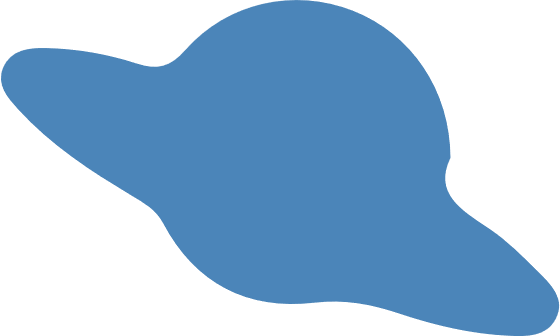 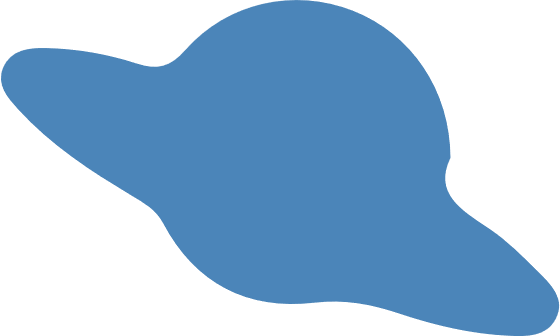 متن شما در اینجا
ارائه پاورپوینت مدرنی را دریافت کنید که به زیبایی طراحی شده است. آسان برای تغییر رنگ، عکس و متن. شما به سادگی می توانید مخاطبان خود را تحت تاثیر قرار دهید و به ارائه های خود جذابیت و زیبایی بی نظیری اضافه کنید. شما به سادگی می توانید مخاطبان خود را تحت تاثیر قرار دهید و به ارائه های خود جذابیت و زیبایی بی نظیری اضافه کنید. ارائه پاورپوینت مدرنی را دریافت کنید که به زیبایی طراحی شده است. آسان برای تغییر رنگ، عکس و متن.
متن شما در اینجا
متن شما در اینجا
متن شما در اینجا
متن شما در اینجا
شما به سادگی می توانید مخاطبان خود را تحت تاثیر قرار دهید و به ارائه های خود جذابیت و زیبایی بی نظیری اضافه کنید.
شما به سادگی می توانید مخاطبان خود را تحت تاثیر قرار دهید و به ارائه های خود جذابیت و زیبایی بی نظیری اضافه کنید.
شما به سادگی می توانید مخاطبان خود را تحت تاثیر قرار دهید و به ارائه های خود جذابیت و زیبایی بی نظیری اضافه کنید.
شما به سادگی می توانید مخاطبان خود را تحت تاثیر قرار دهید و به ارائه های خود جذابیت و زیبایی بی نظیری اضافه کنید.
با تشکر!
متن شما در اینجا
هر گونه سوال؟
شما به سادگی می توانید مخاطبان خود را تحت تاثیر قرار دهید و به ارائه های خود جذابیت و زیبایی بی نظیری اضافه کنید.
19
آبنما
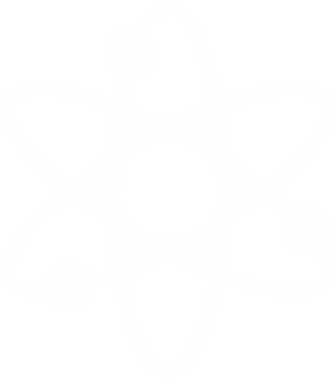 تصاویر :
gettyimages.es
unsplash.com
pixabay.com
فونت ها:
Arial (عنوان)
منابع
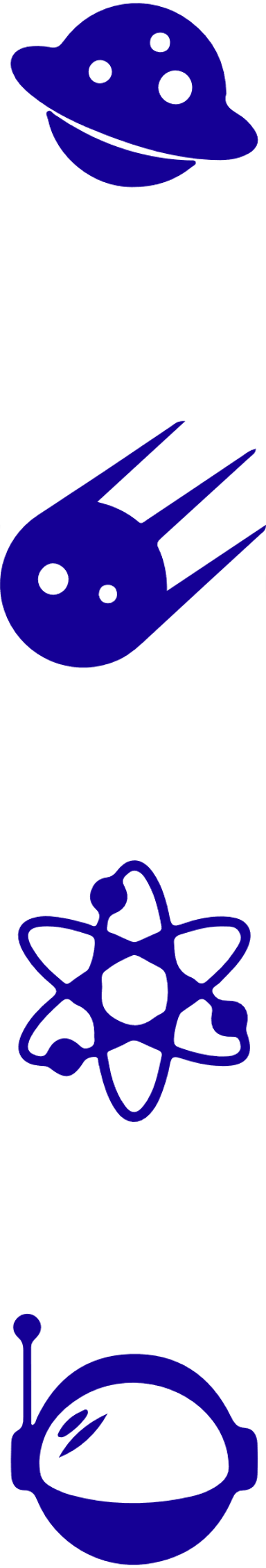 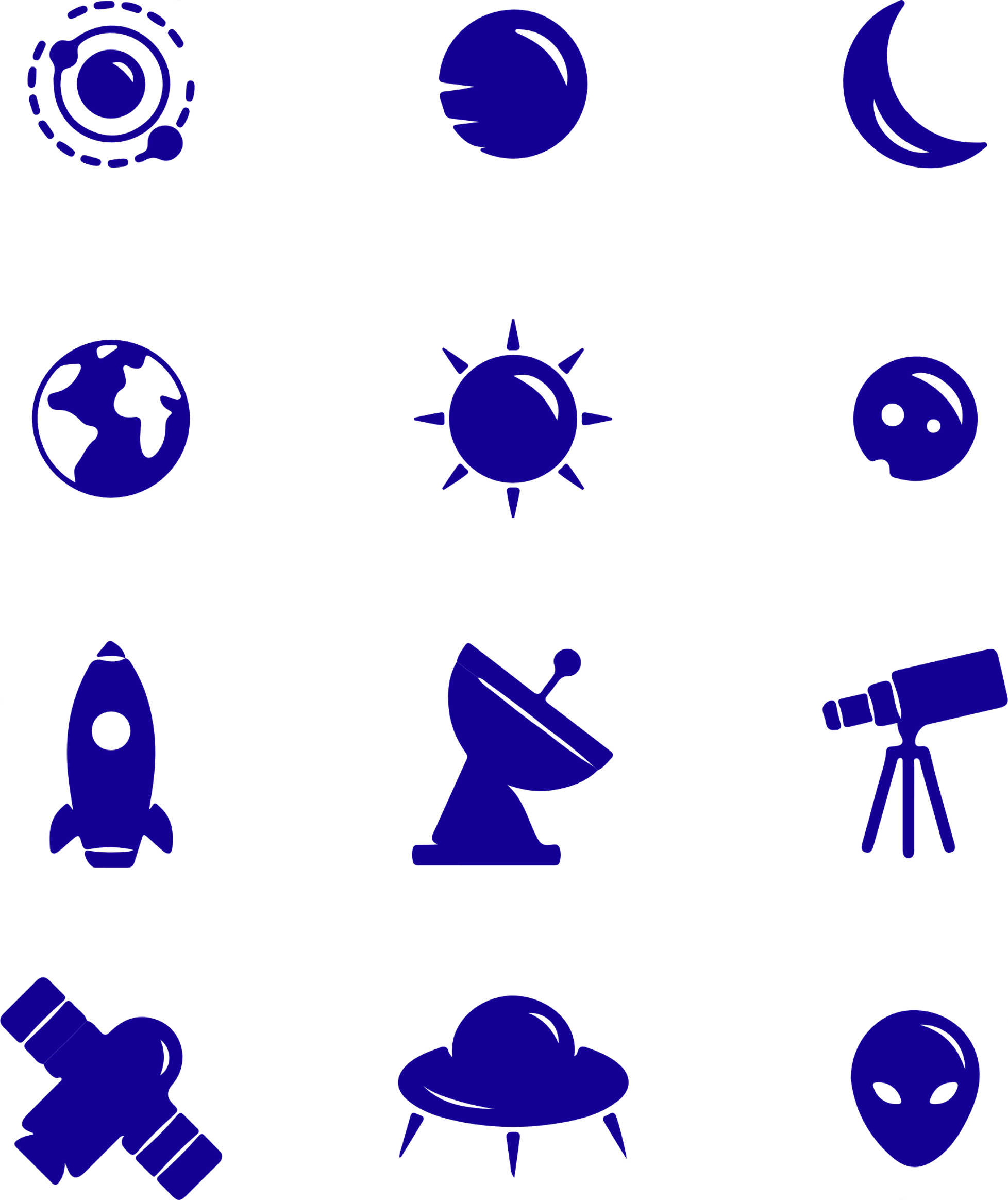 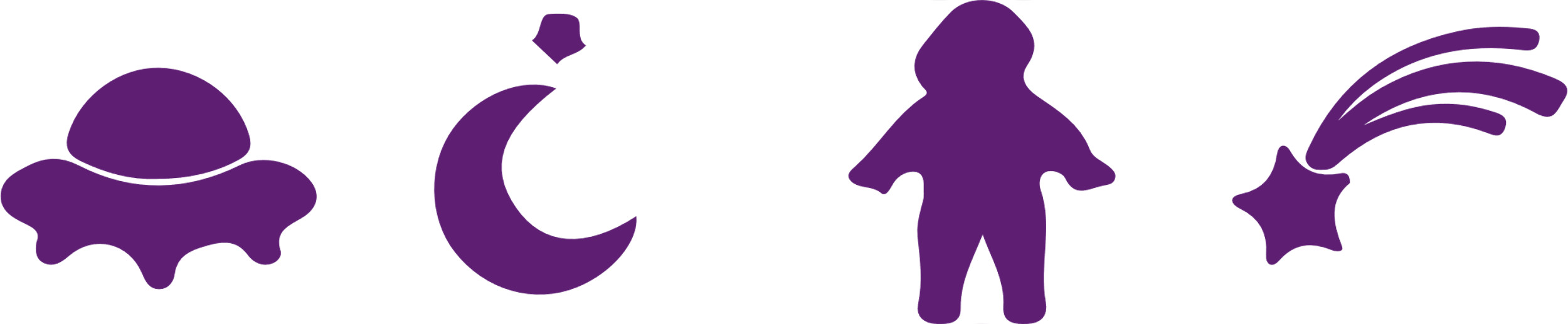 مجموعه آیکون های کاملاً قابل ویرایش: A
مجموعه آیکون های کاملاً قابل ویرایش: B
مجموعه آیکون های کاملاً قابل ویرایش: C